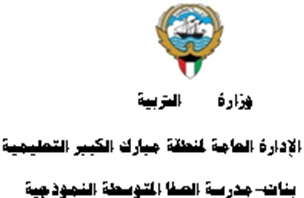 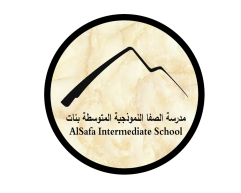 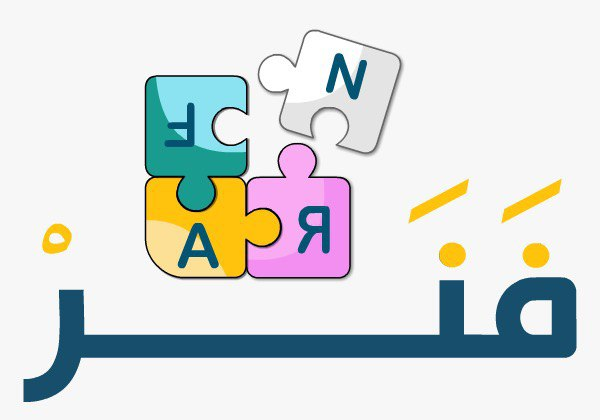 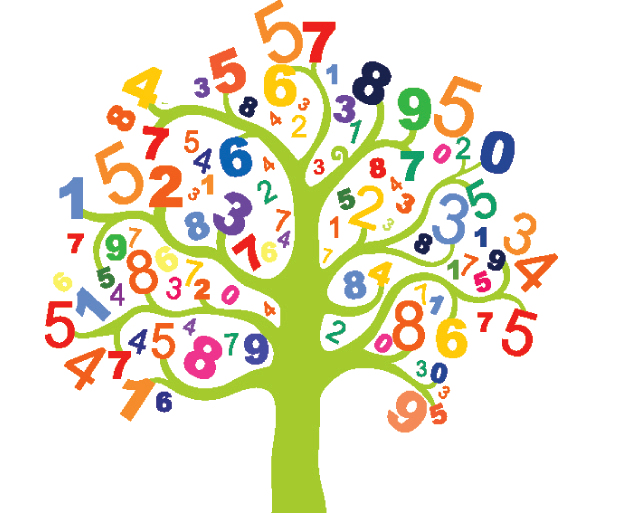 (8-7): مساحة السطوح "المكعب - شبه المكعب"إعداد المعلمة: أ. نوره راشد
رئيسة قسم الرياضيات : هنادي العمران 
مديرة المدرسة : أ / ليلى حسين  اكبر
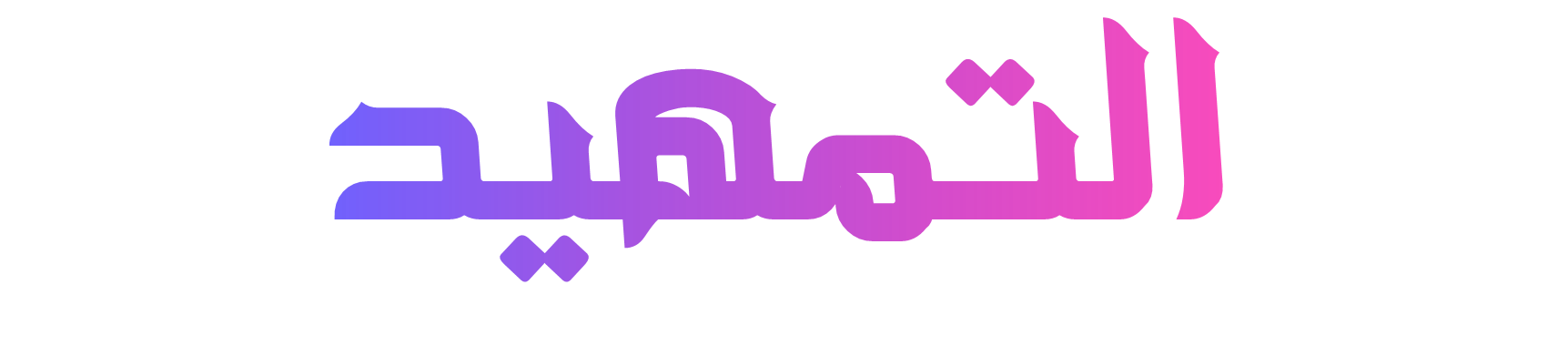 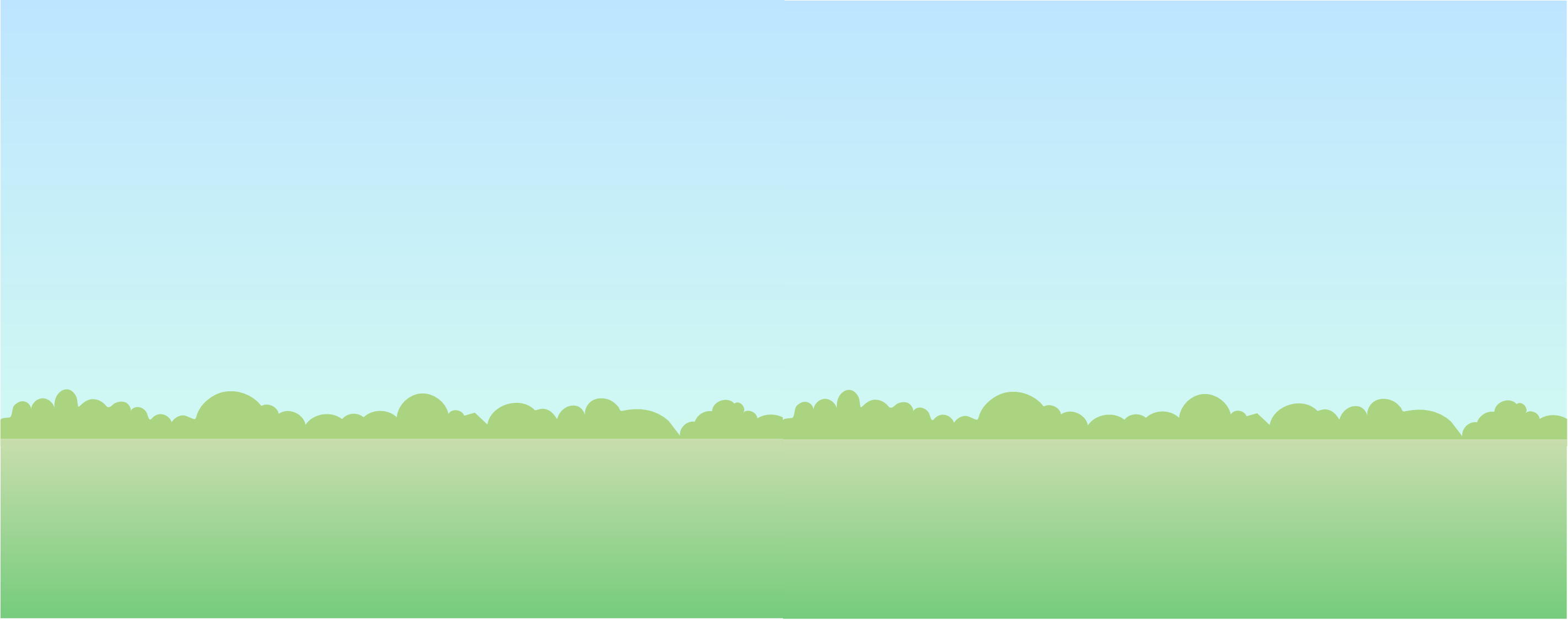 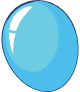 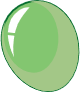 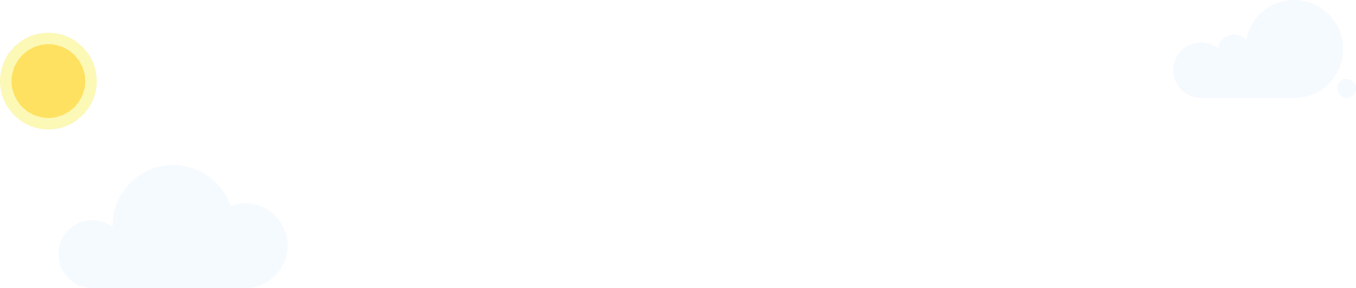 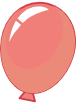 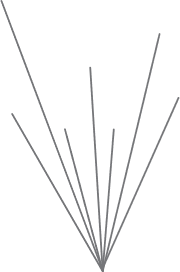 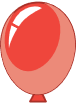 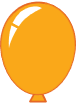 علينا انقاذ المهرج بإيجاد ناتج ما يلي:
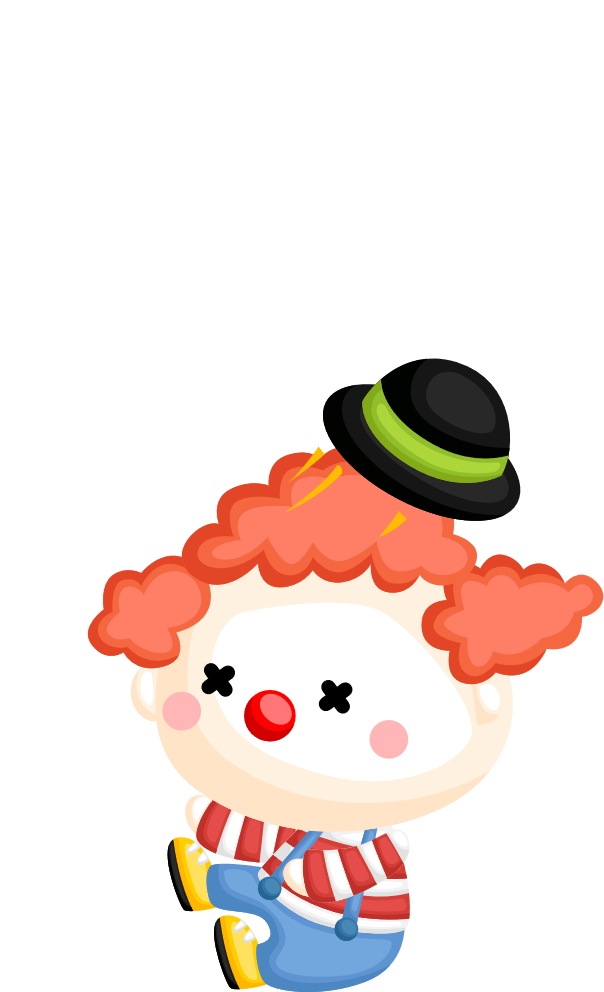 4 × 12 =
48
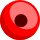 ×
5 , 12
5 , 22
=
281,25
10 × 16 =
160
16 × 12 =
192
12 × 10 =
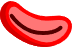 120
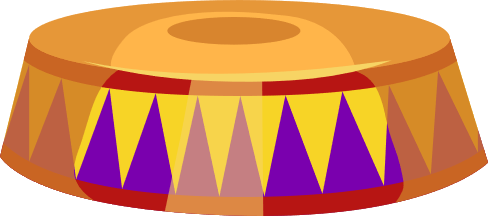 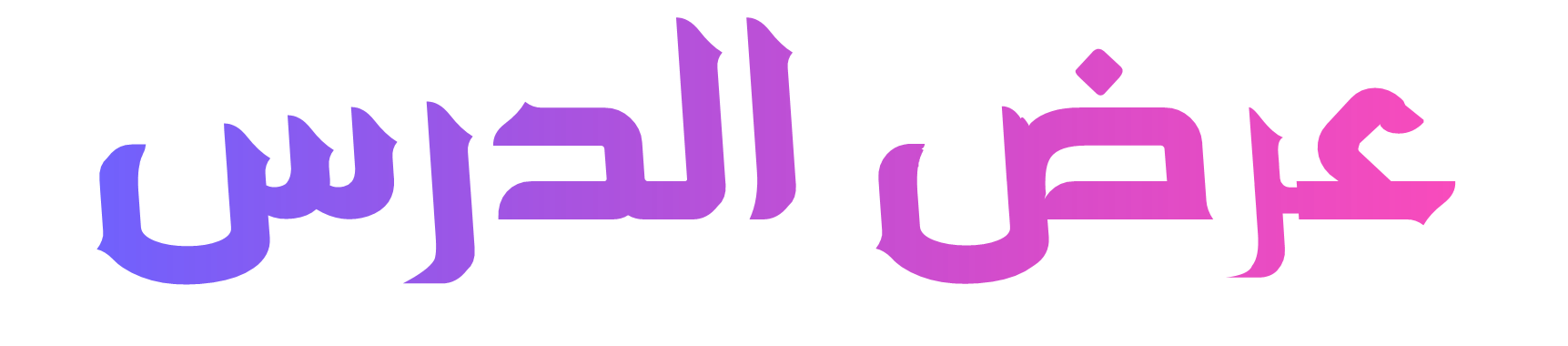 لعبة أبحث معي
قواعد اللعبة :
أمام كل مجموعة سلة بها مناطق مربعة ومناطق مستطيلة ومكعب وشبه مكعب

المعلمة تذكر اسم الشكل وكل طالبات المجموعة تبحث عنه في السلة وترفعه بسرعة 

المجموعة الاسرع وإجابتها صحيحة تفوز بنقطة على لوحة مسابقة الألوان
مكعب
منطقة مستطيلة
منطقة مربعة
شبه مكعب
الوجه الأمامى
الوجه الجانبي
نشاط
لشبه المكعب 6 أوجه كل وجه عبارة عن 
منطقة مستطيلة
الوجه العلوى
الوجه العلوى
الوجه الجانبى
الوجه الجانبى
الوجه الأمامى
الوجه الأمامي
الوجه العلوي
إن المساحة الكلية لسطح مجسم في الفضاء هي مجموع
 مساحات كل وجه من وجوهه
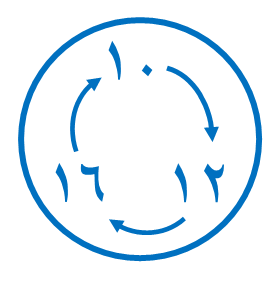 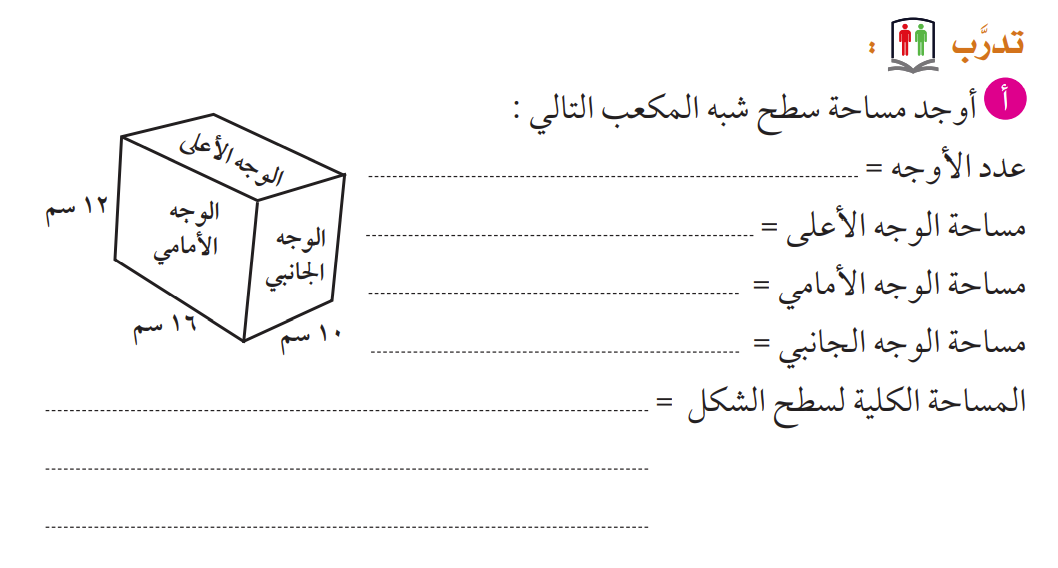 كتاب الطالب صفحة 81
6 أوجه
10 × 16 = 160
16 × 12 = 192
12 × 10 = 120
المجموع = 472
المجموع السطوح = 2 × 472 = 944 سم3
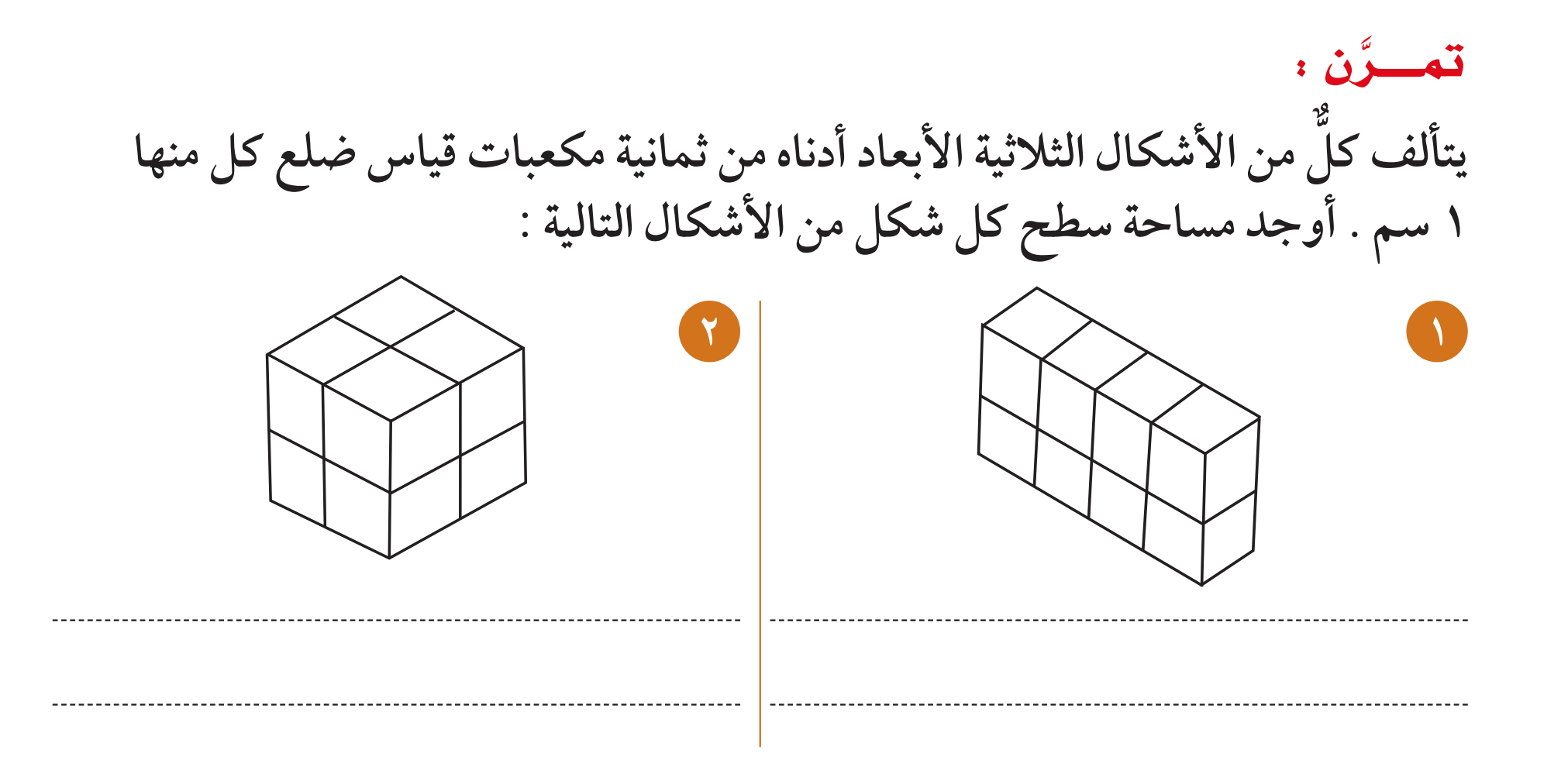 كتاب الطالب صفحة 82
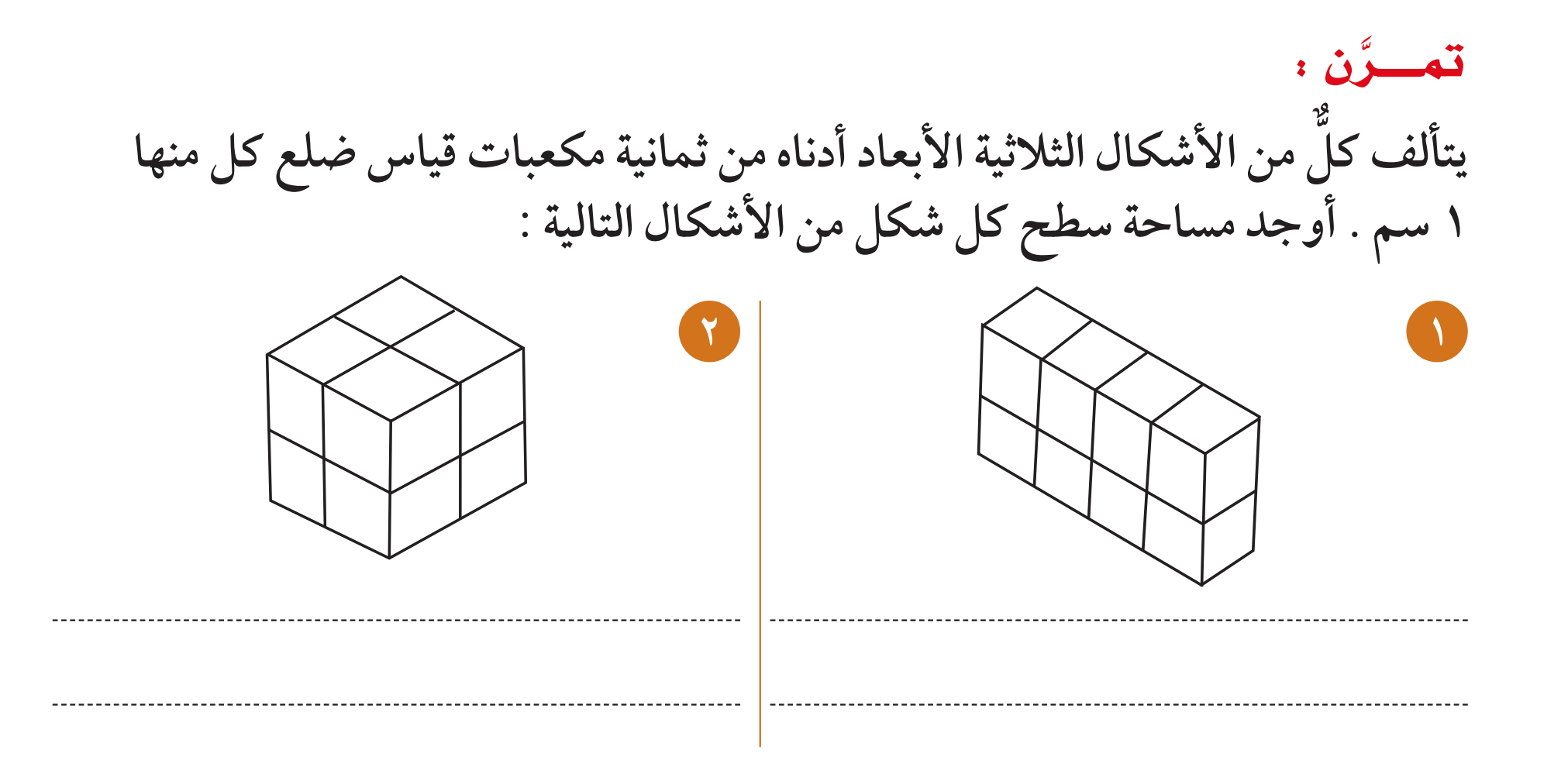 2
2
2
2 × 2 = 4
المجموع = 12
2 × 2 = 4
المجموع السطوح = 2 × 12 = 24 سم3
2 × 2 = 4
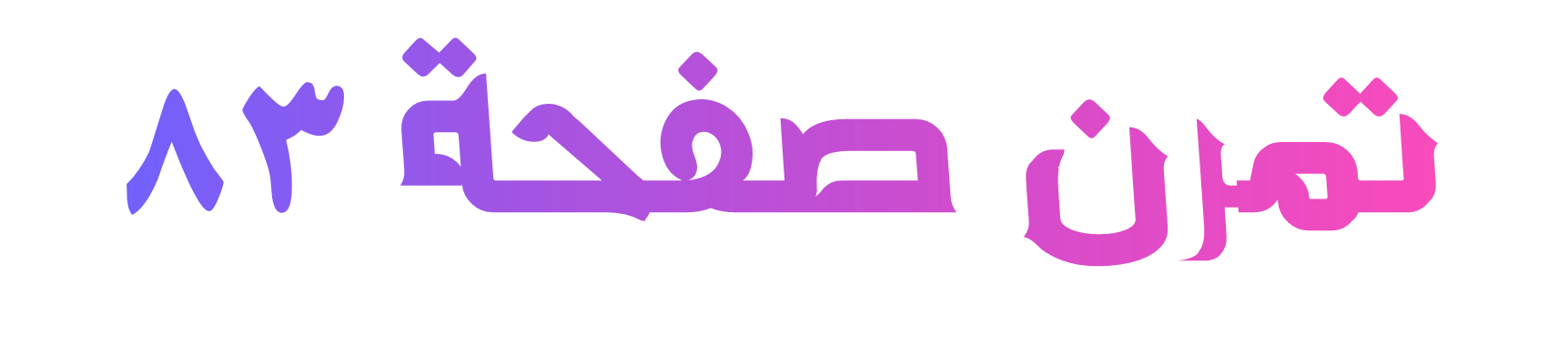 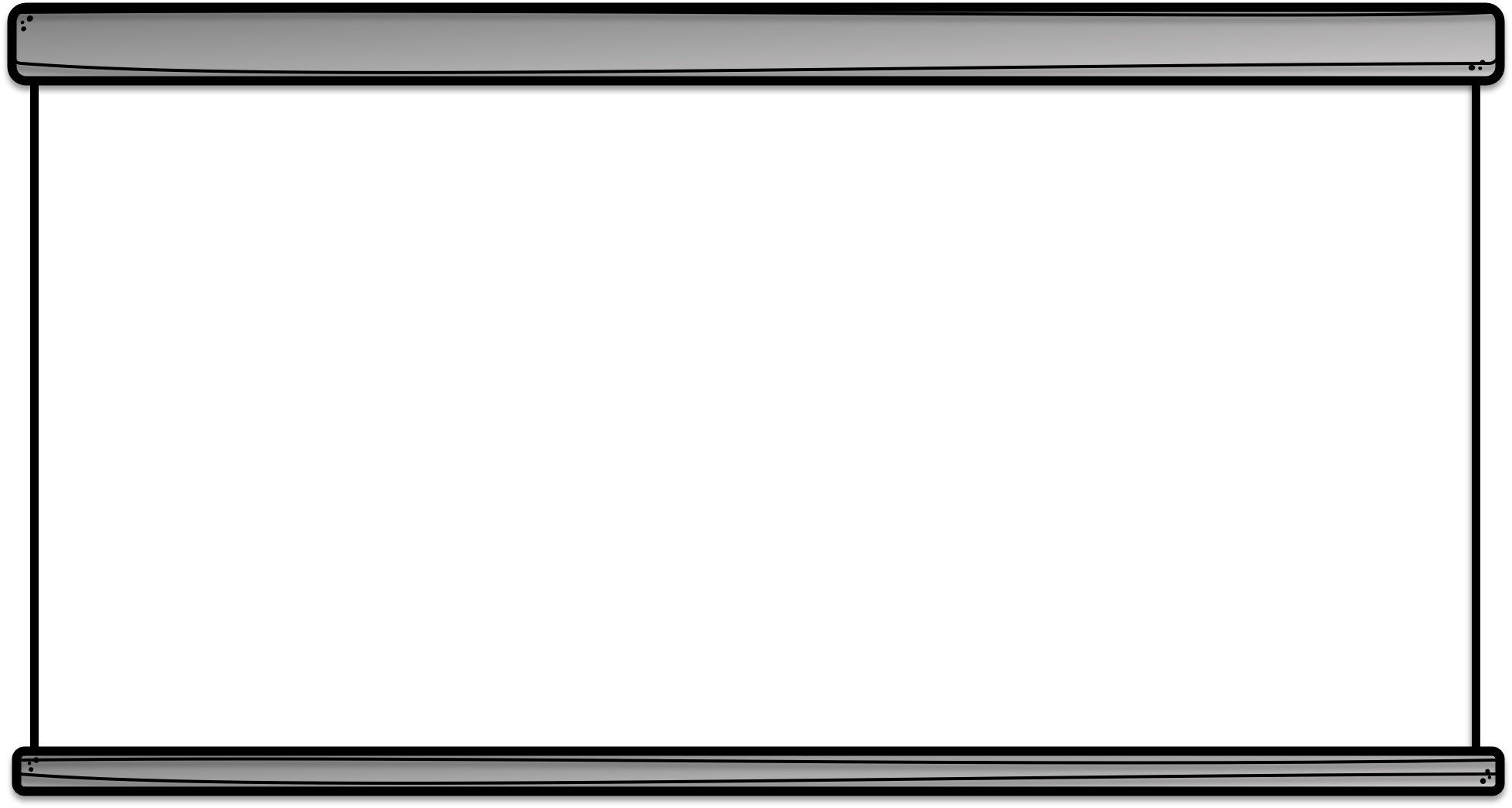 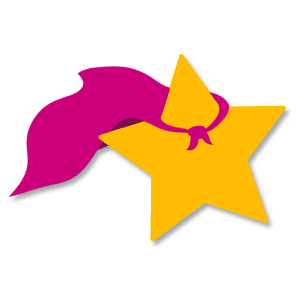 3
2
1
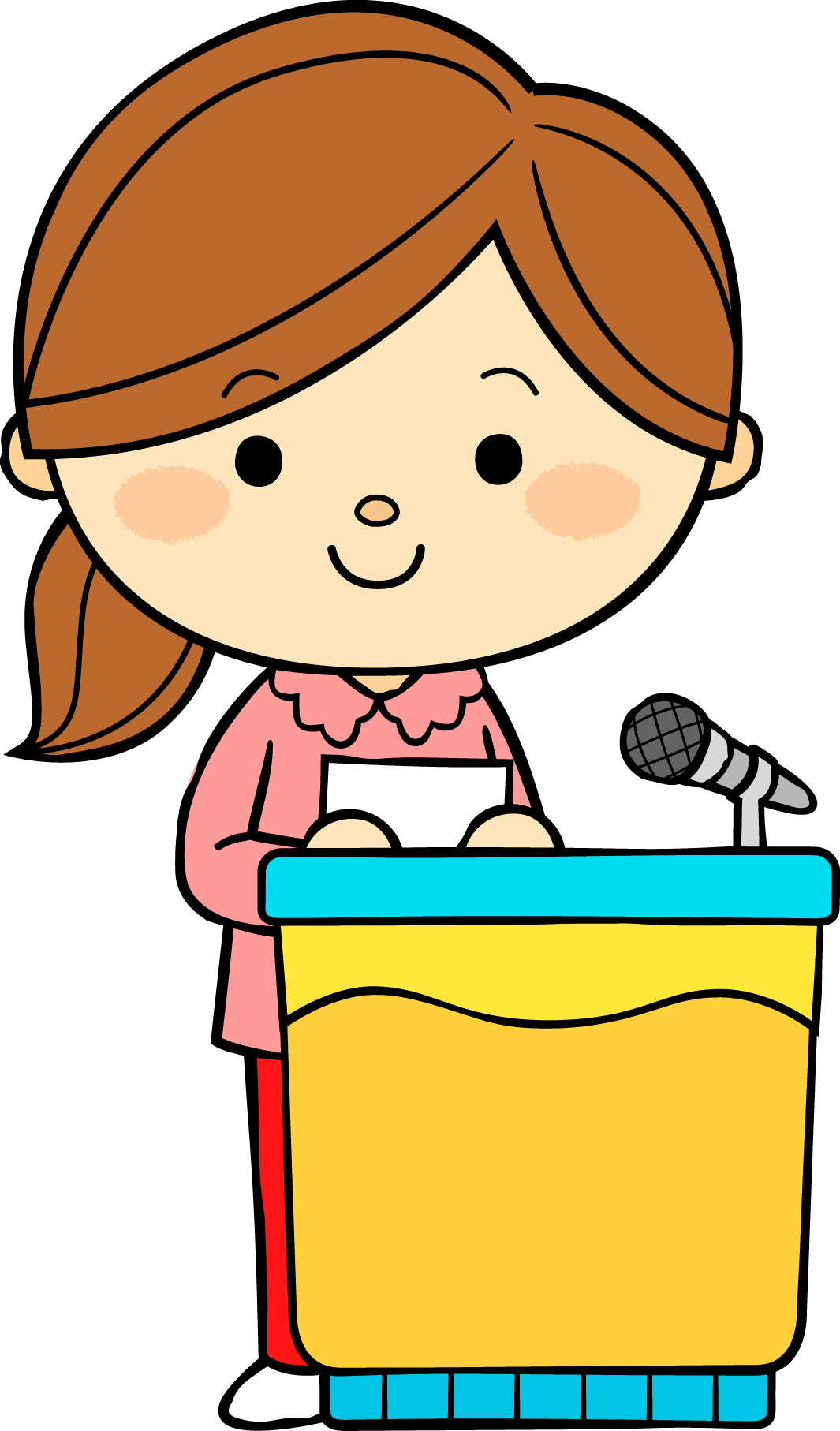 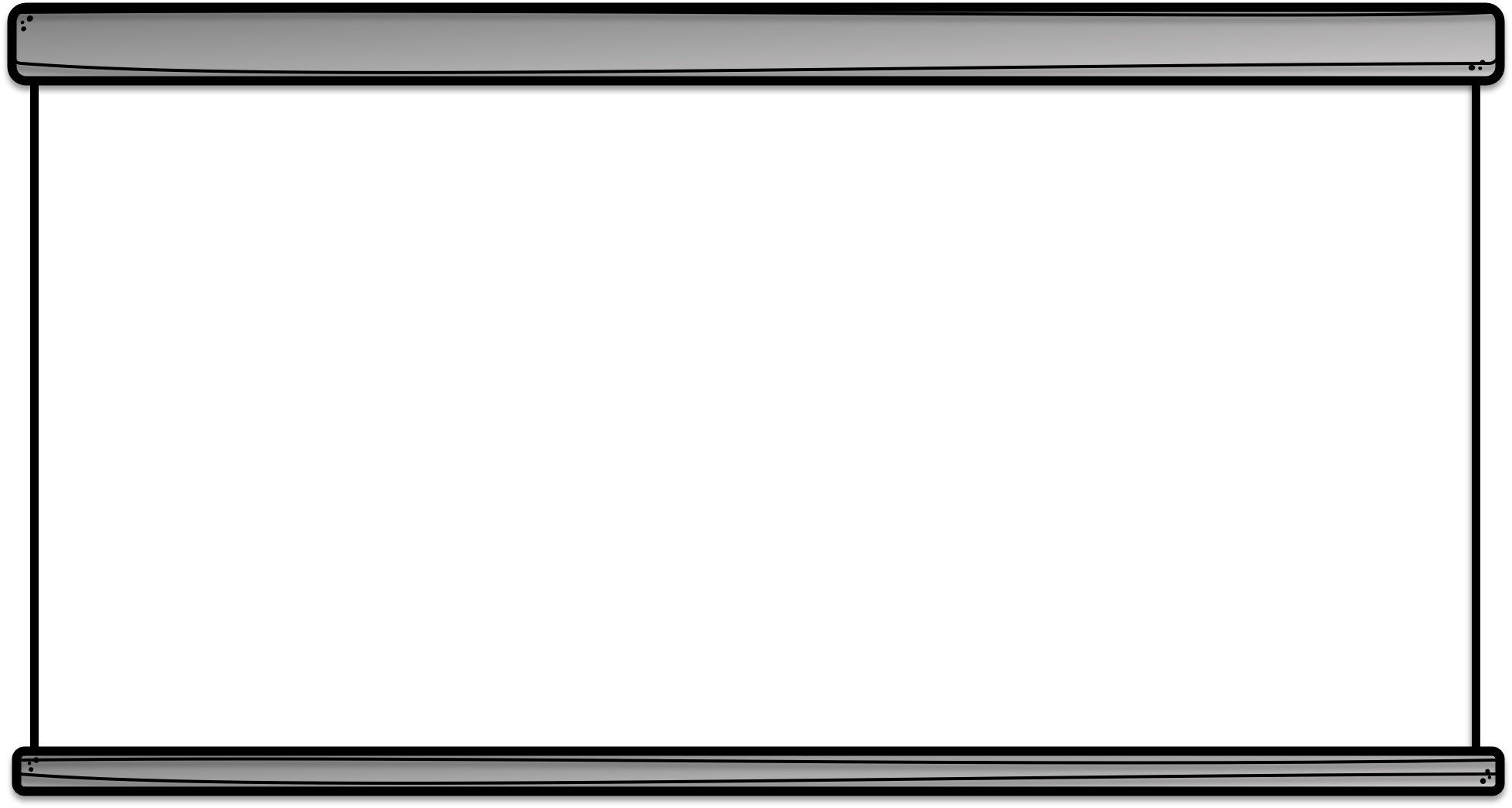 1
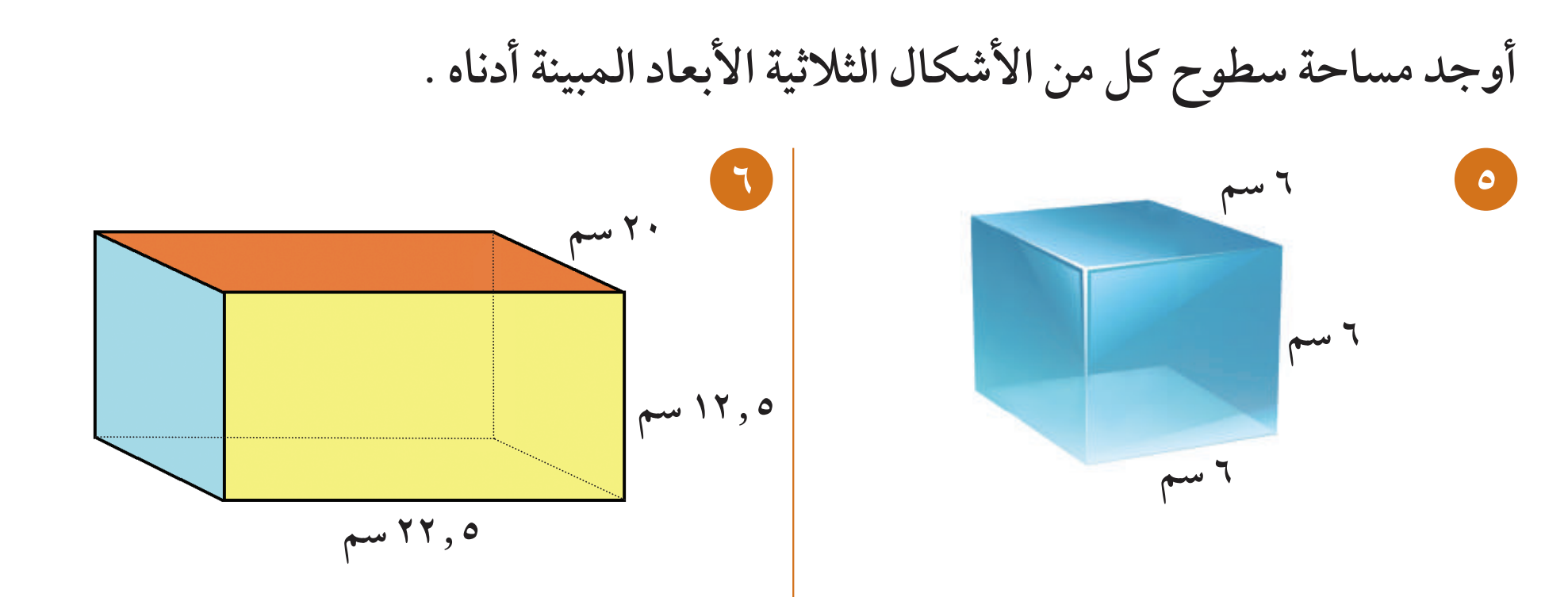 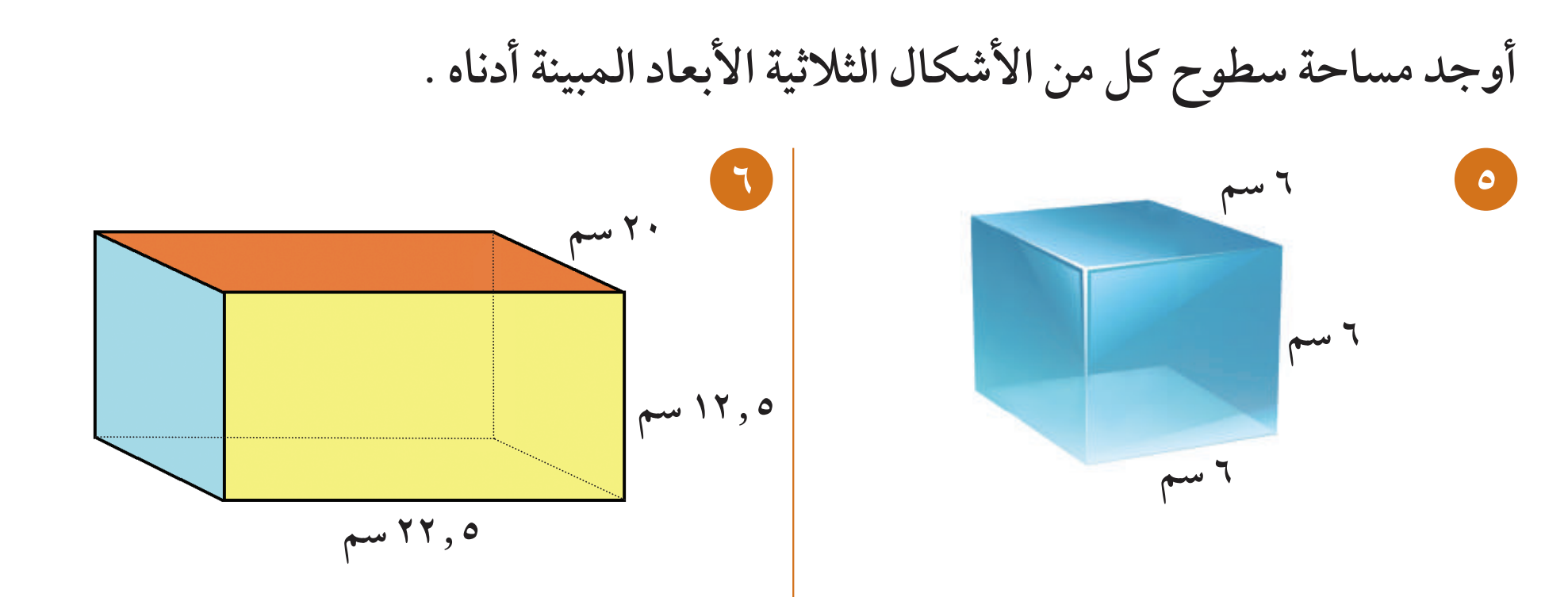 الوجه (1) = 6 × 6 = 36
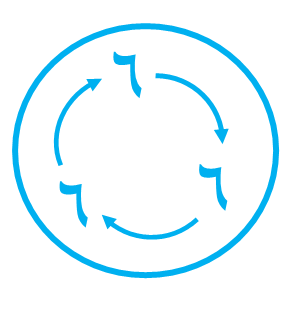 الوجه (2) = 6 × 6 = 36
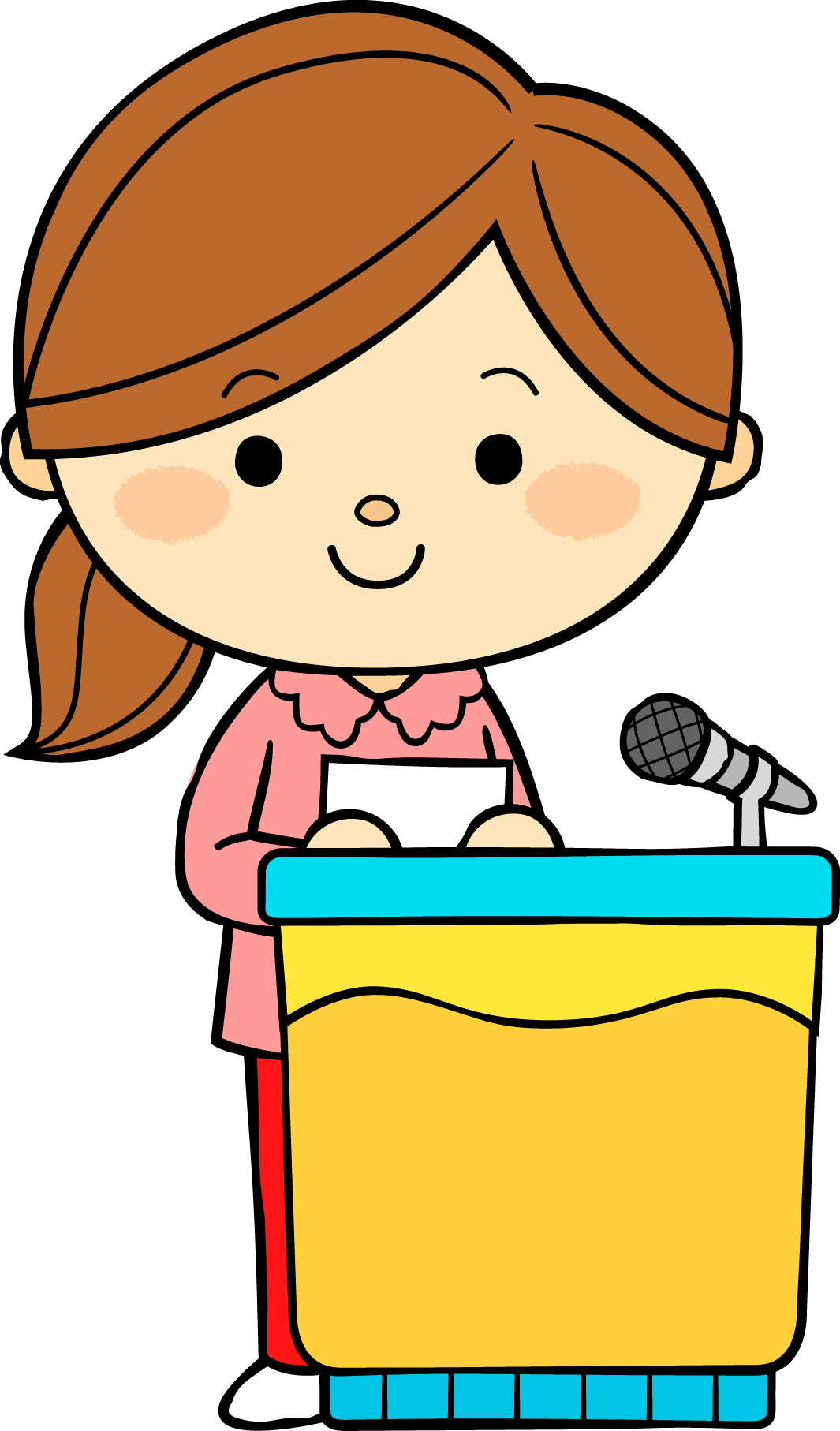 الوجه (3) = 6 × 6 = 36
المجموع = 36 + 36 +36 = 108
مساحة السطح = 2 × 108 = 216 سم2
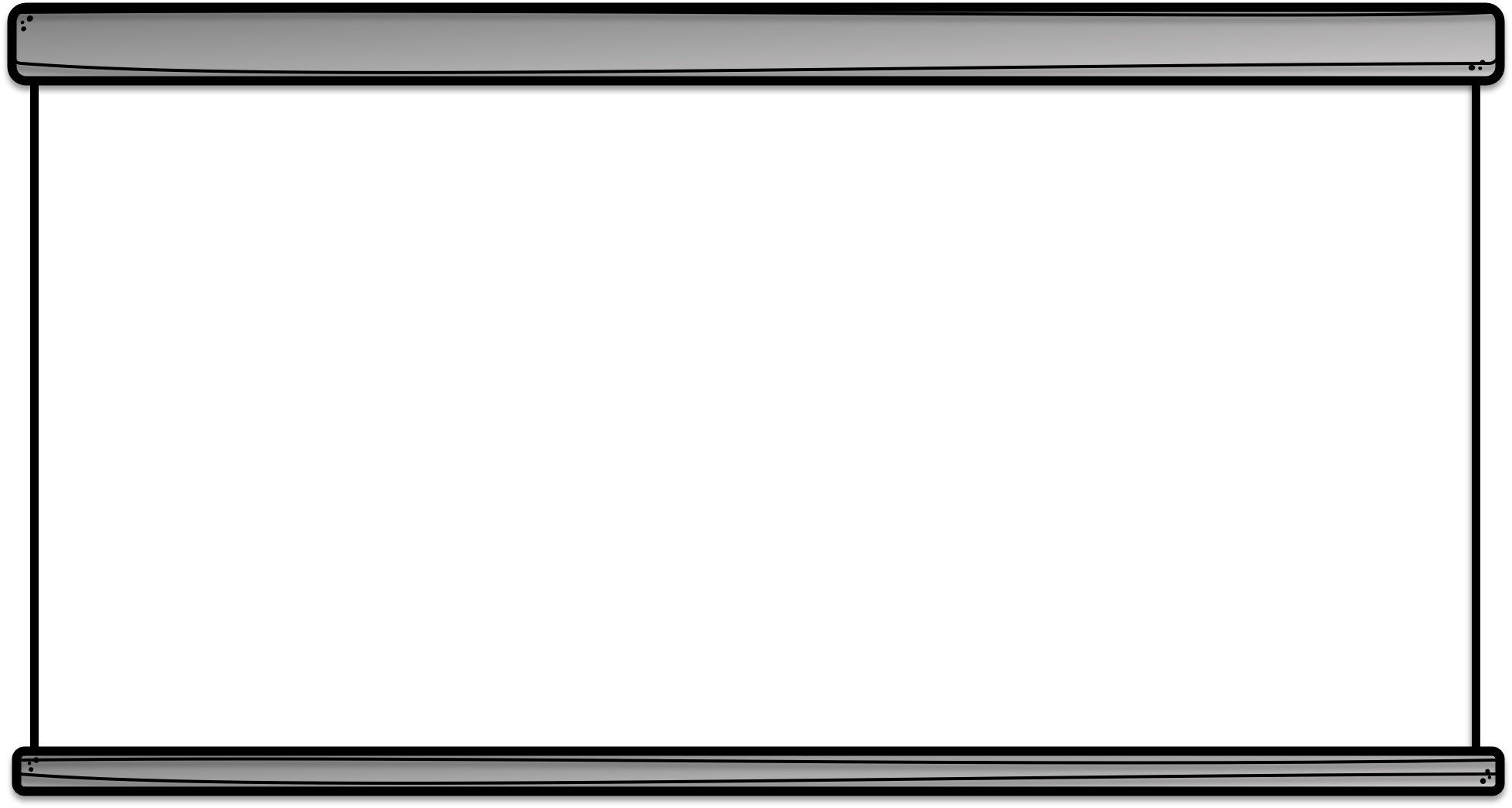 2
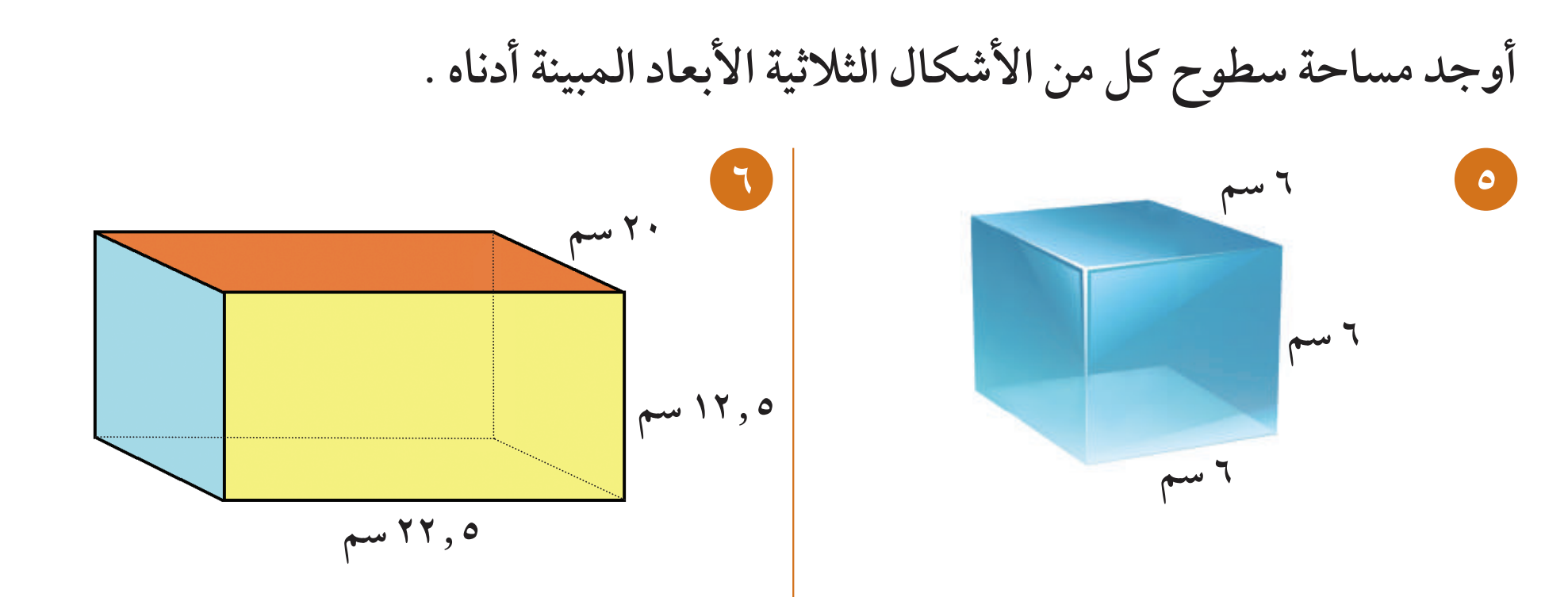 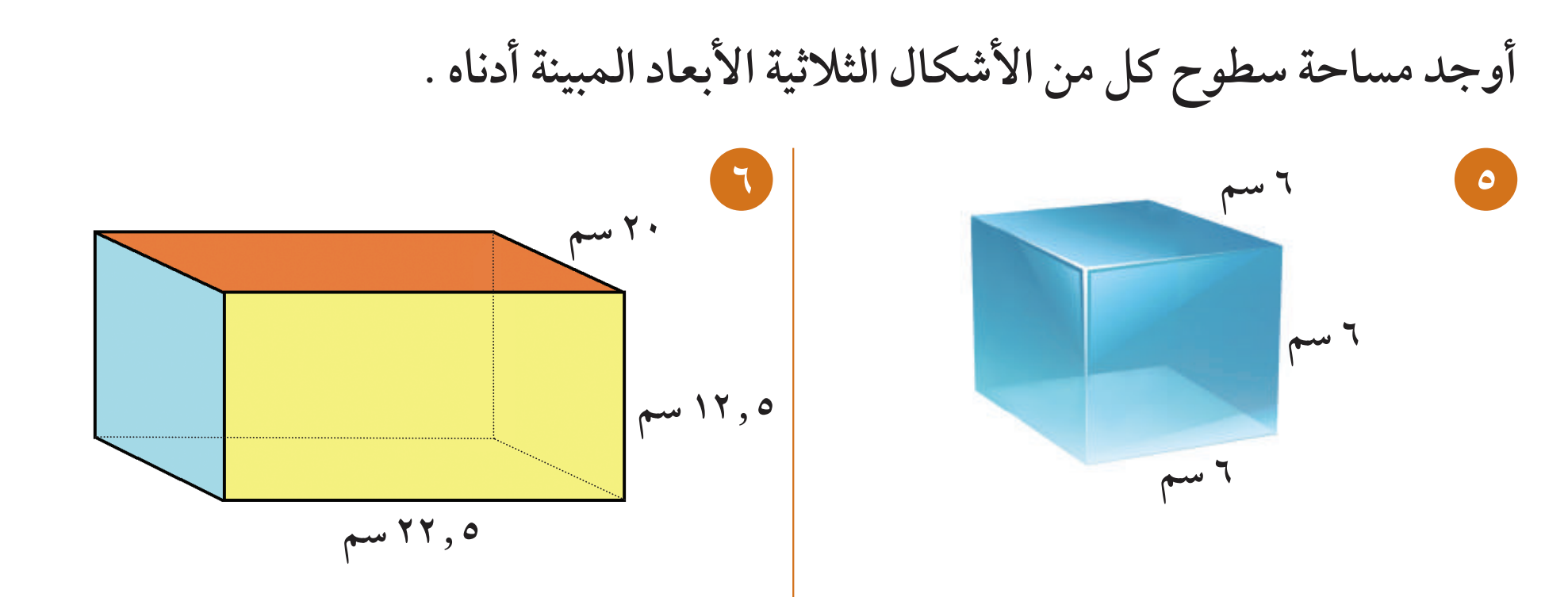 الوجه (1) = 20 × 12,5 = 250
الوجه (2) = 12,5 × 22,5 = 281,25
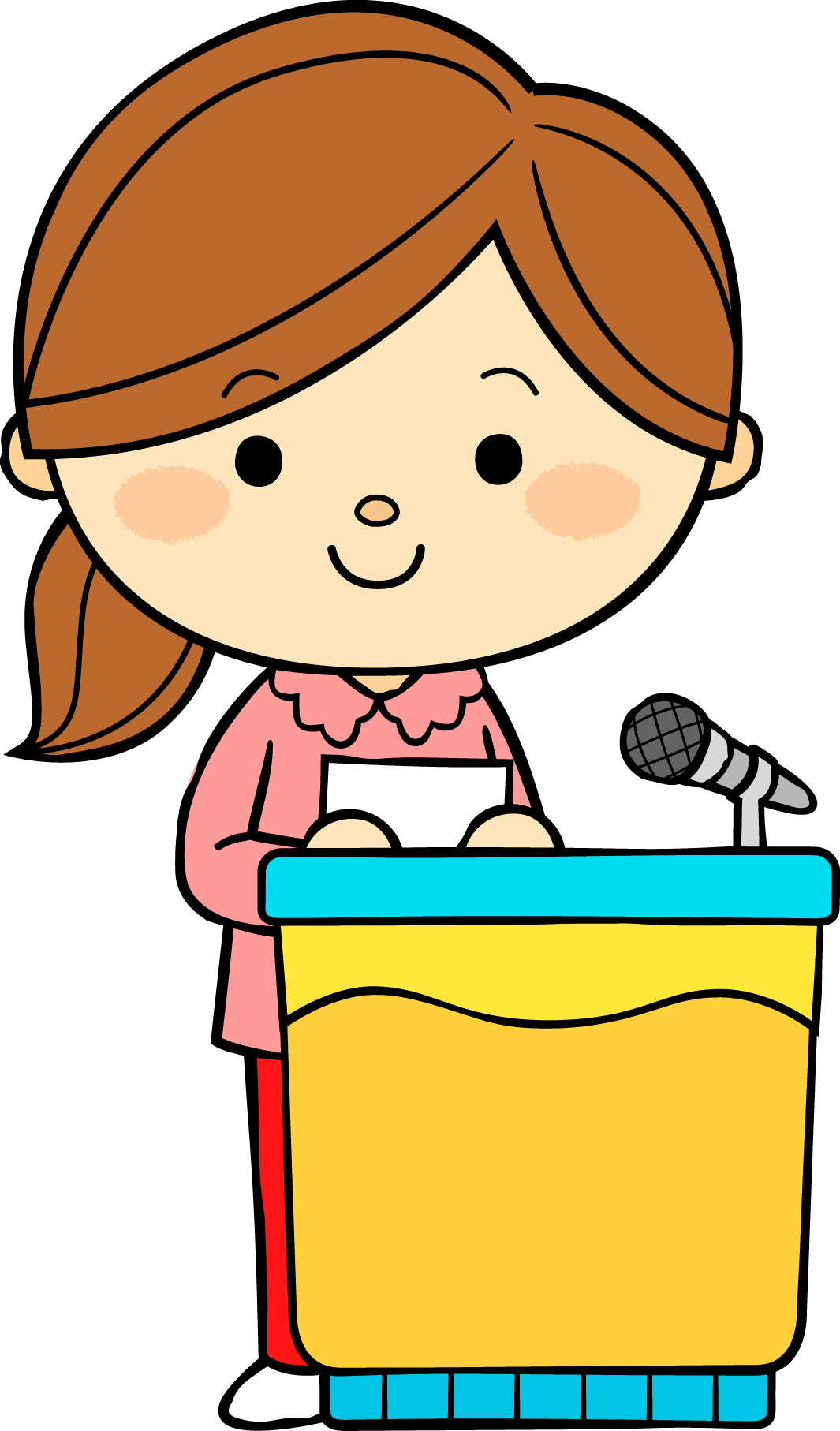 الوجه (3) = 22,5 × 20 = 450
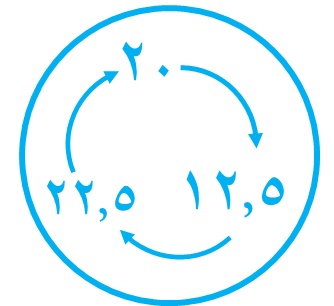 المجموع = 250 + 281,25 +450 = 981,25
مساحة السطح = 2 × 981,25 = 1962,5 سم2
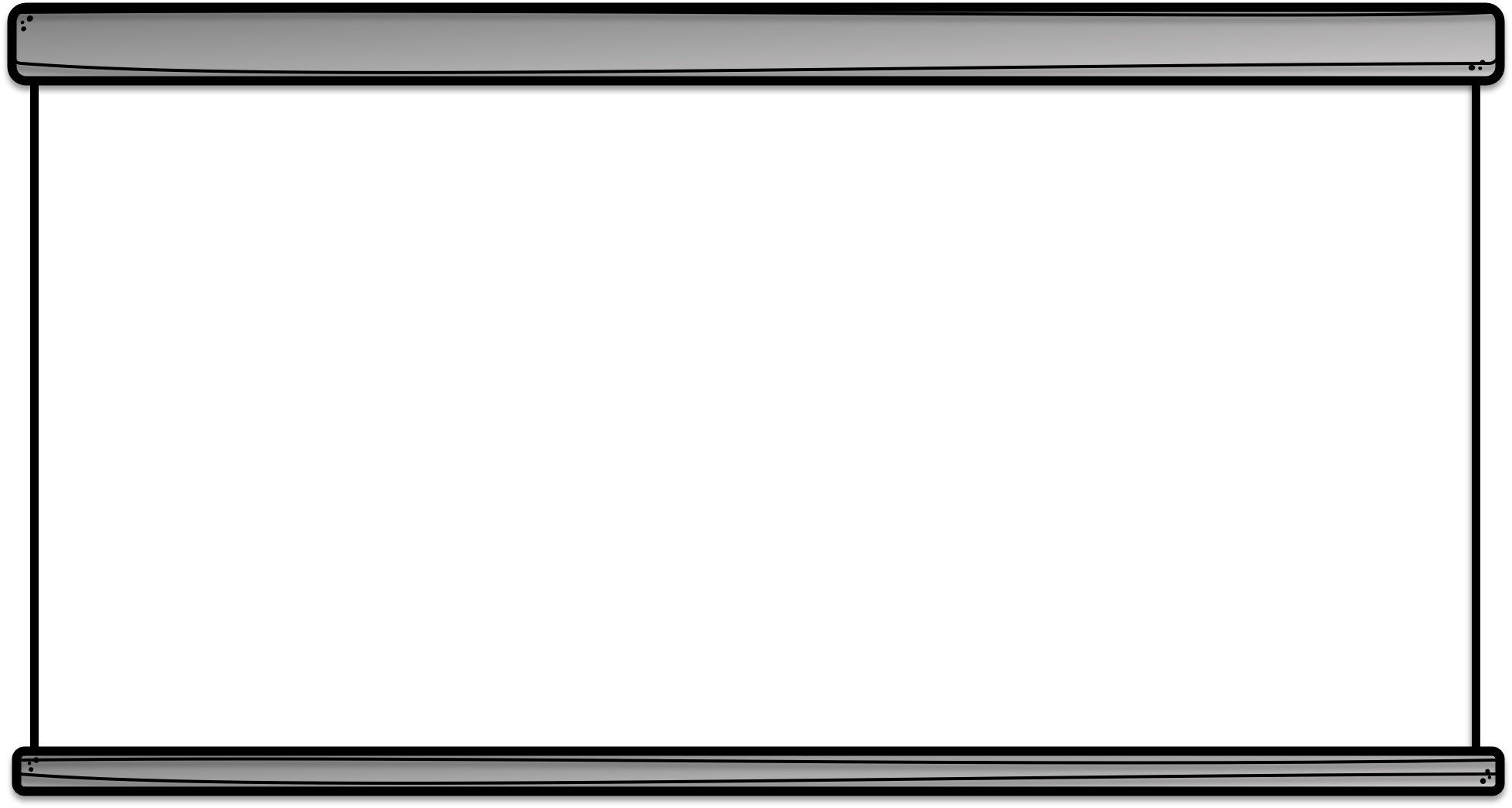 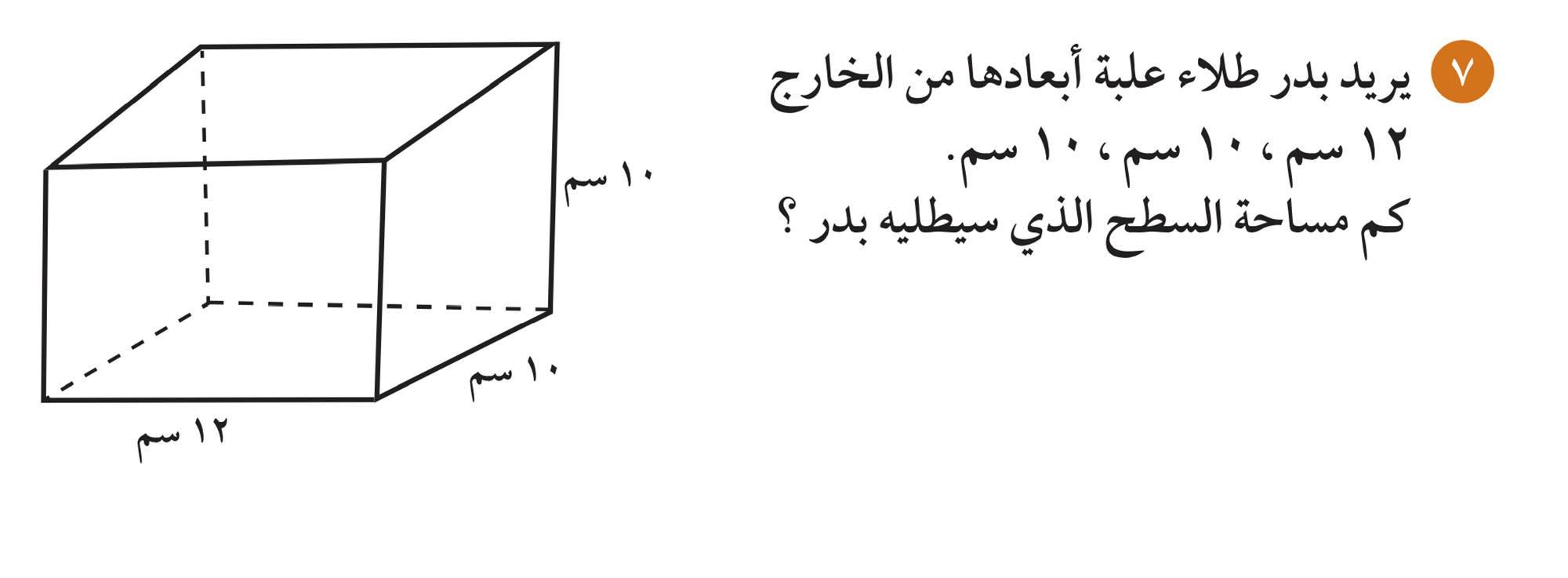 3
الوجه (1) = 10 × 10 = 100
الوجه (2) = 10 × 12 = 120
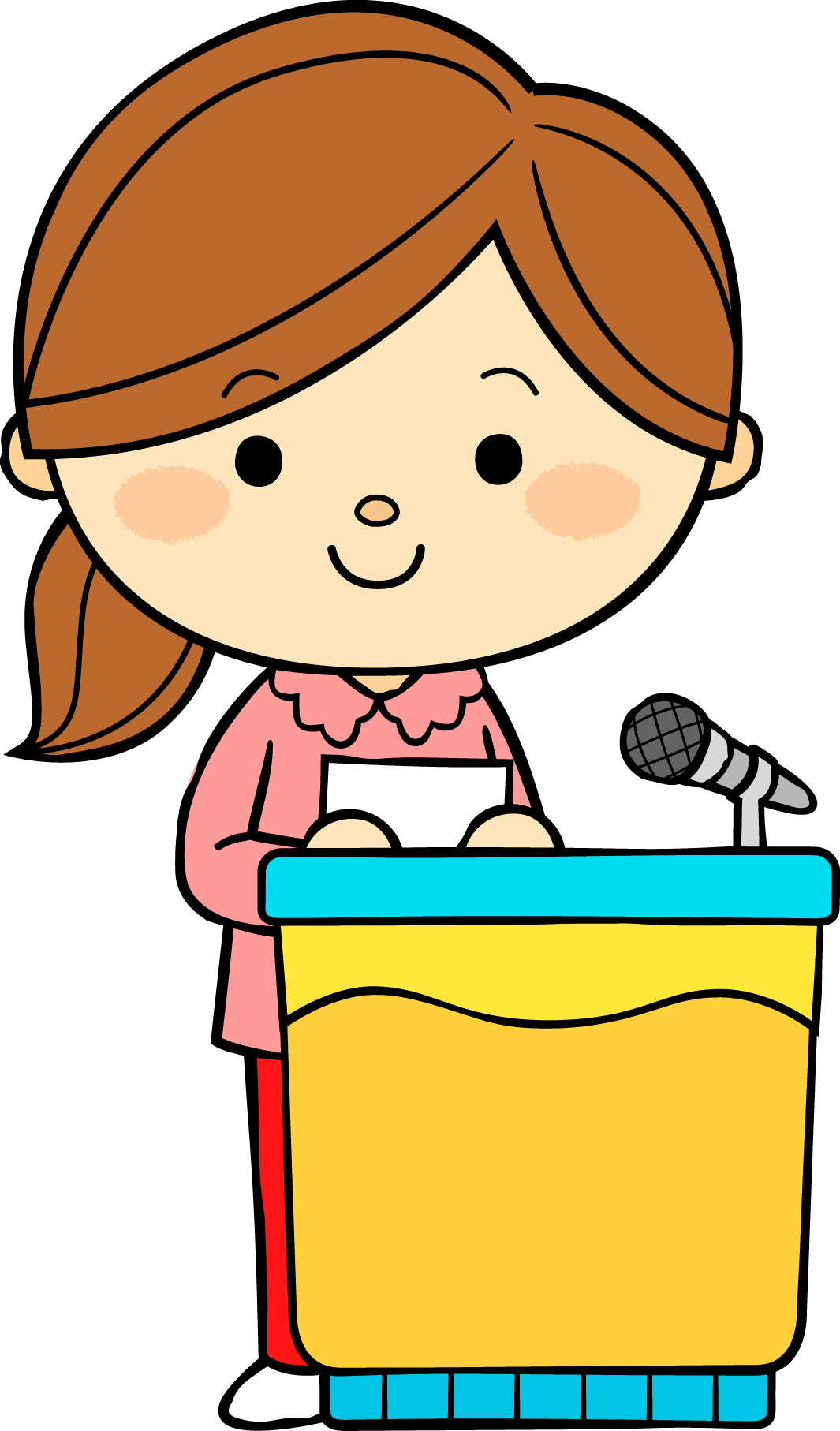 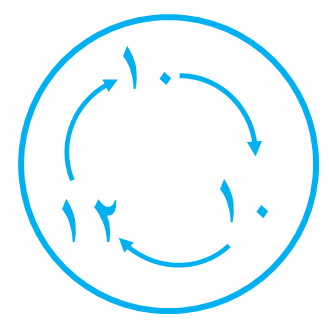 الوجه (3) = 12 × 10 = 120
المجموع = 100 + 120 +120 = 340
مساحة السطح = 2 × 340 = 680 سم2
التقييم المختصر
ظللي (أ) إذا كانت العبارة صحيحة، وظللي (ب) إذا كانت العبارة خاطئة:
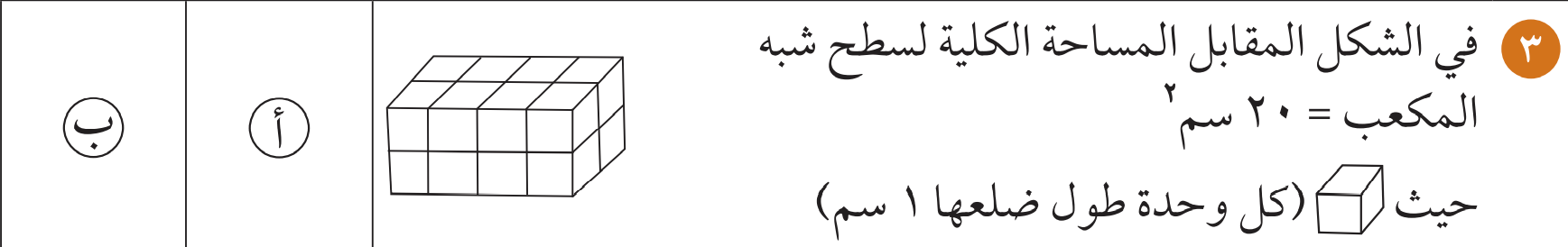 الخــــاتمة
ماذا تعلمـــــــــــنا اليوم ؟